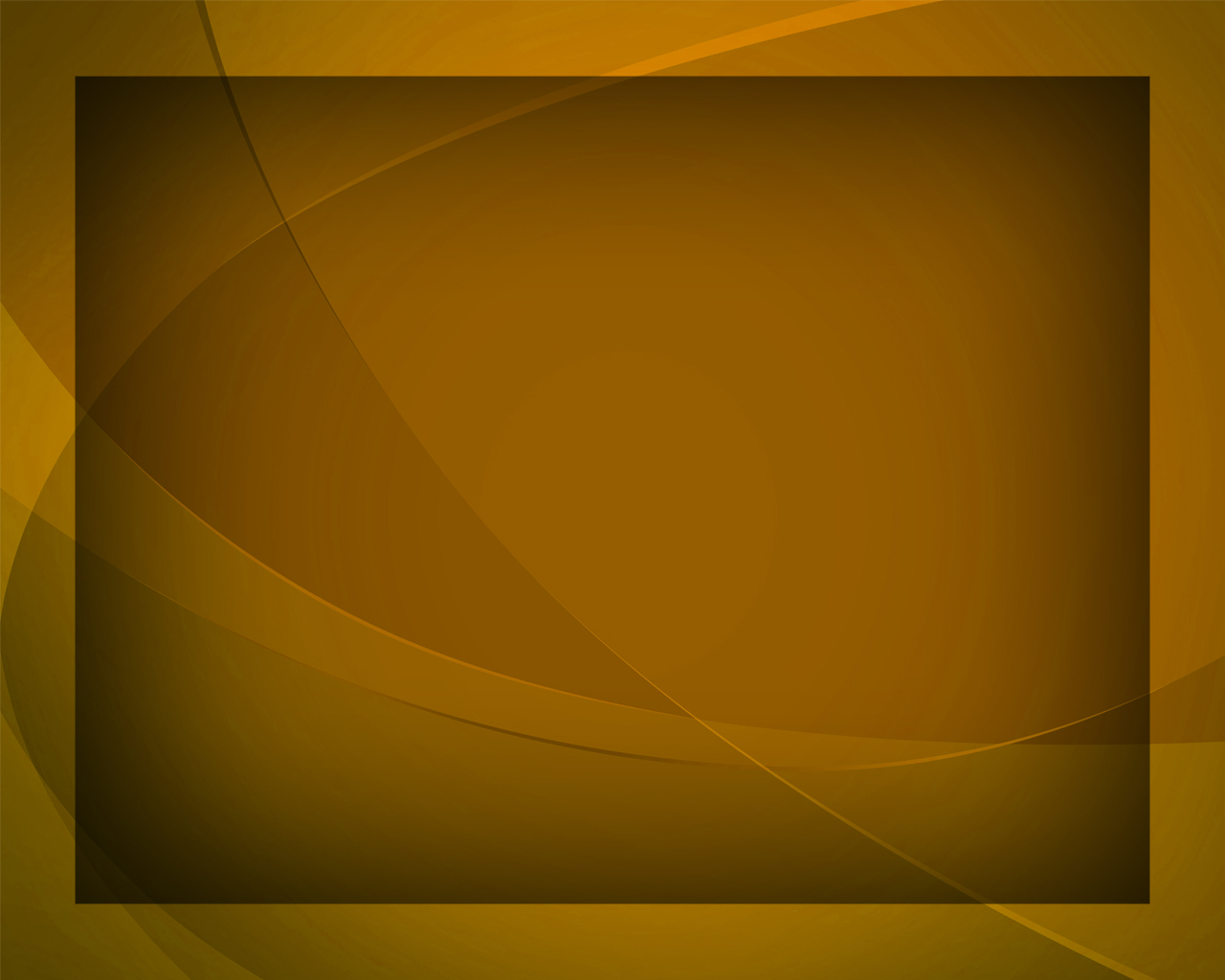 Владыка жизни у дверей
Гимны надежды №283
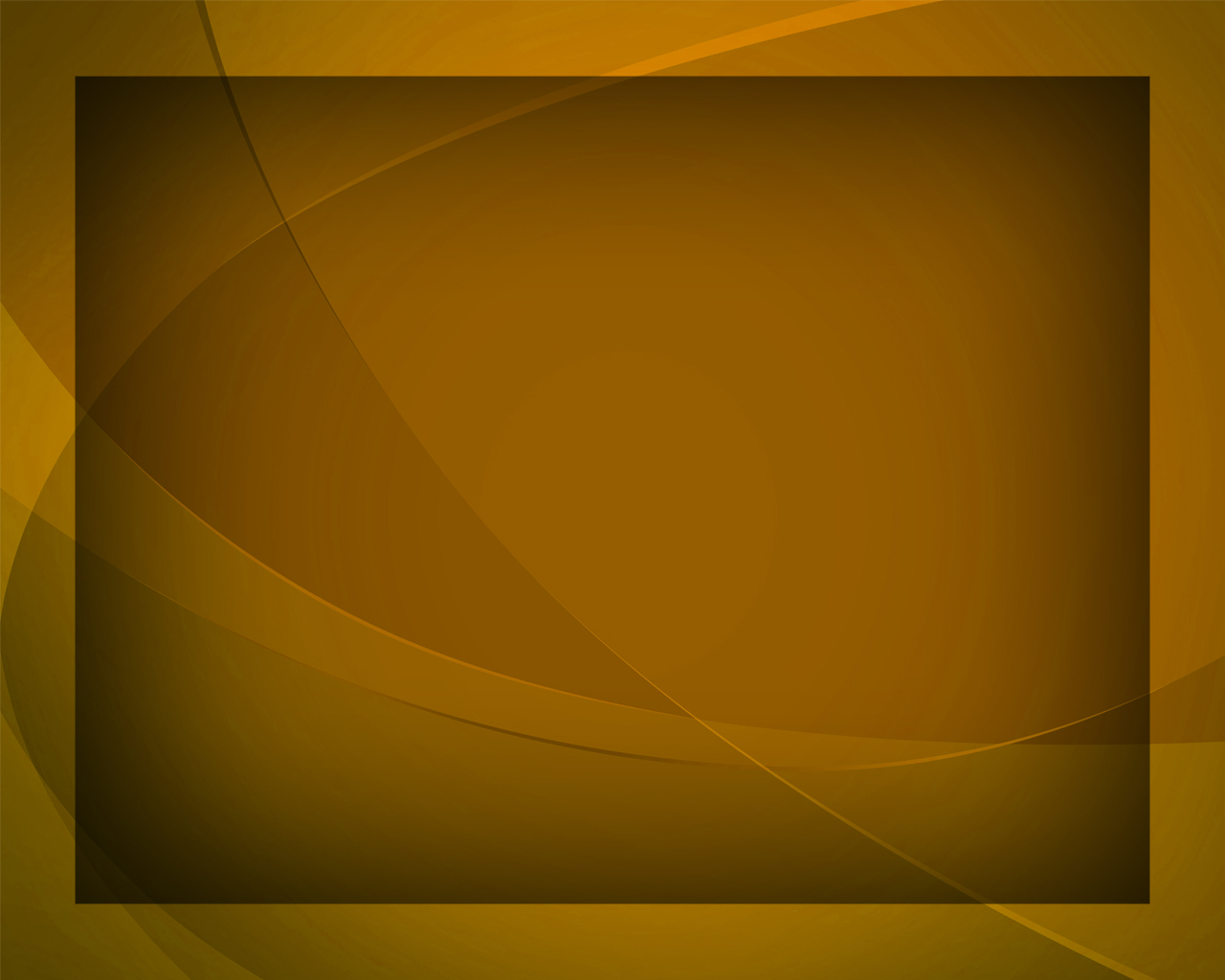 Владыка жизни 
у дверей - Тот, 
Кто за грешных 
крест понёс,
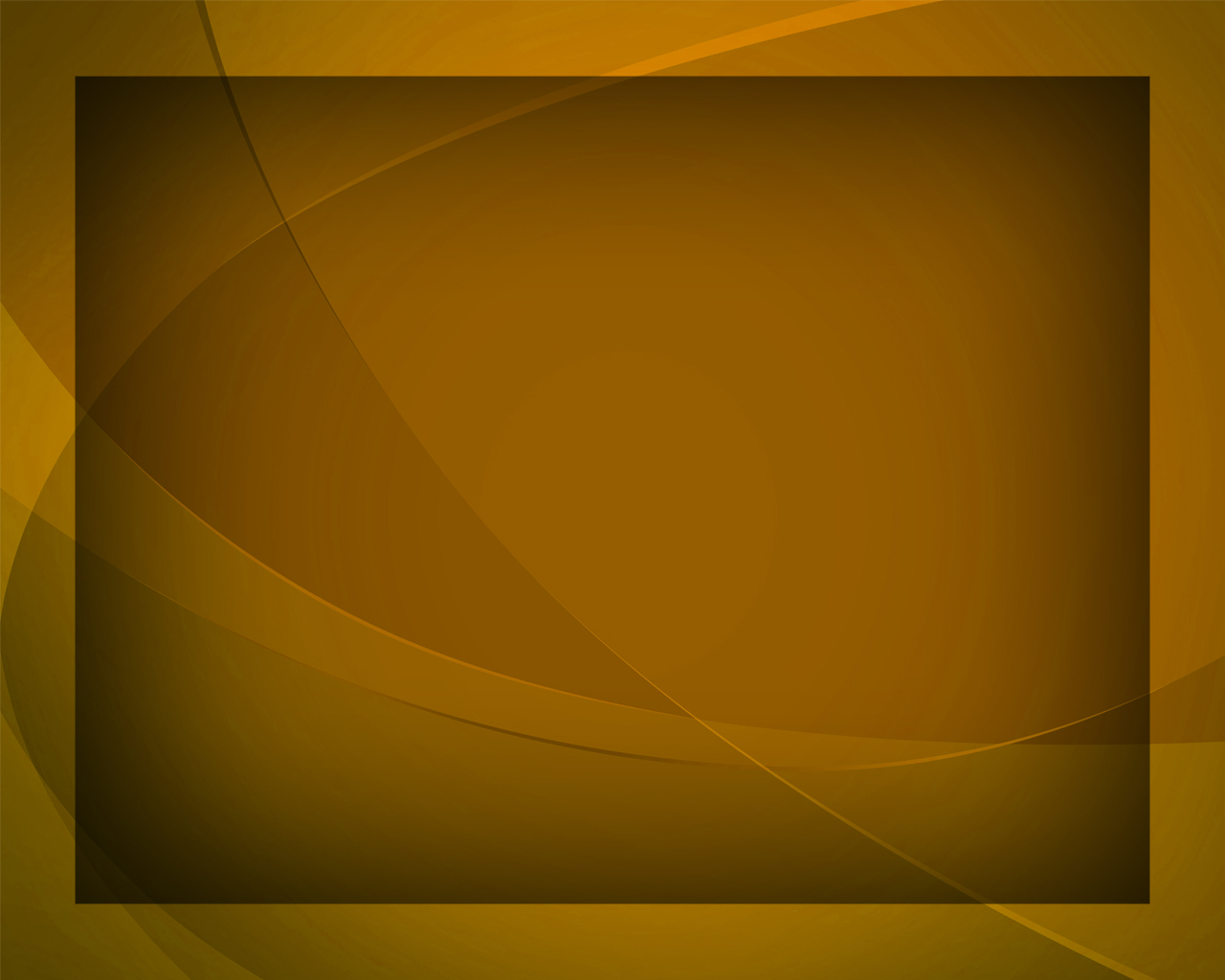 Грядёт собрать Своих детей 
С долины скорбных слёз.
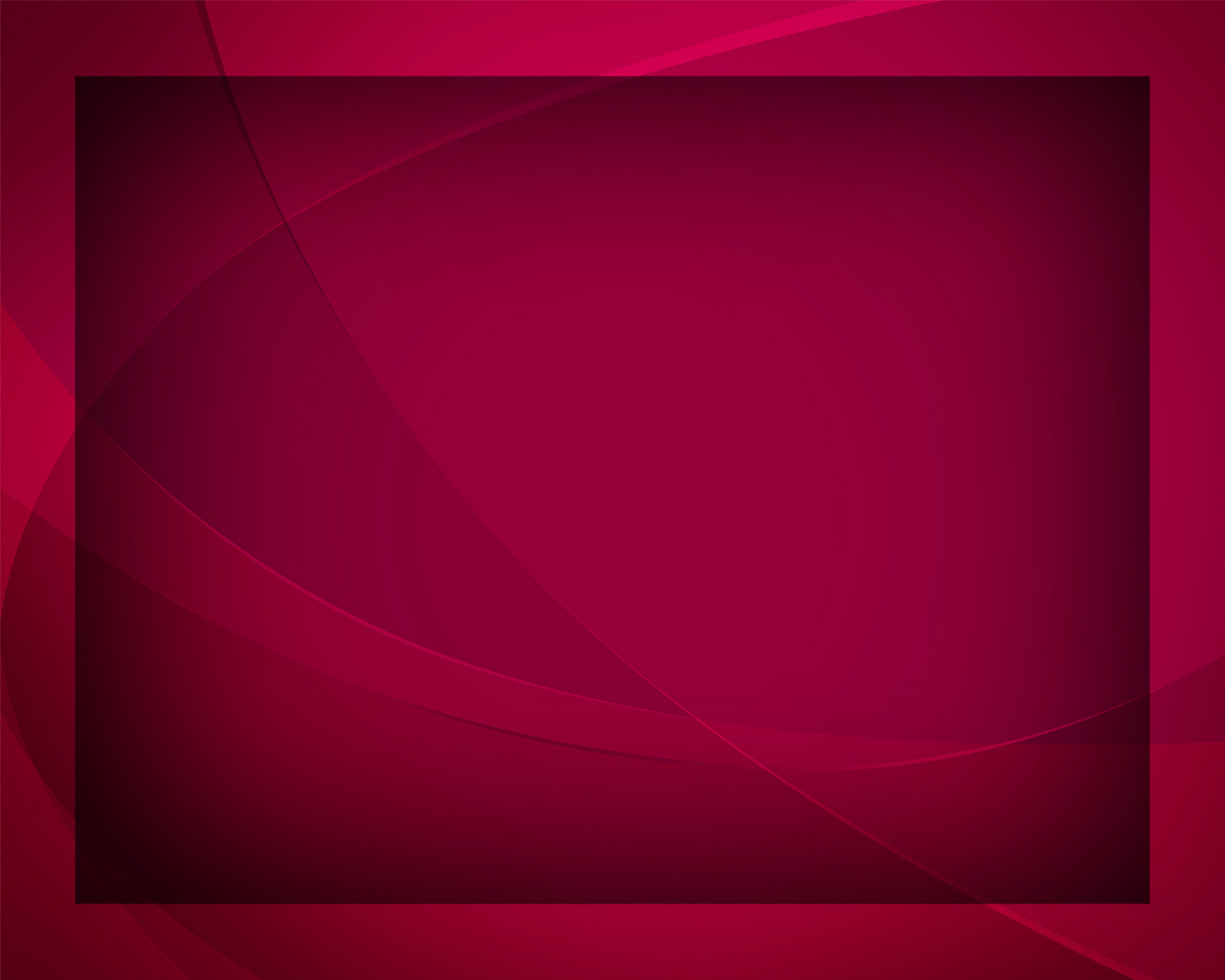 У дверей, 
у дверей,
У дверей стоит Он, у дверей.
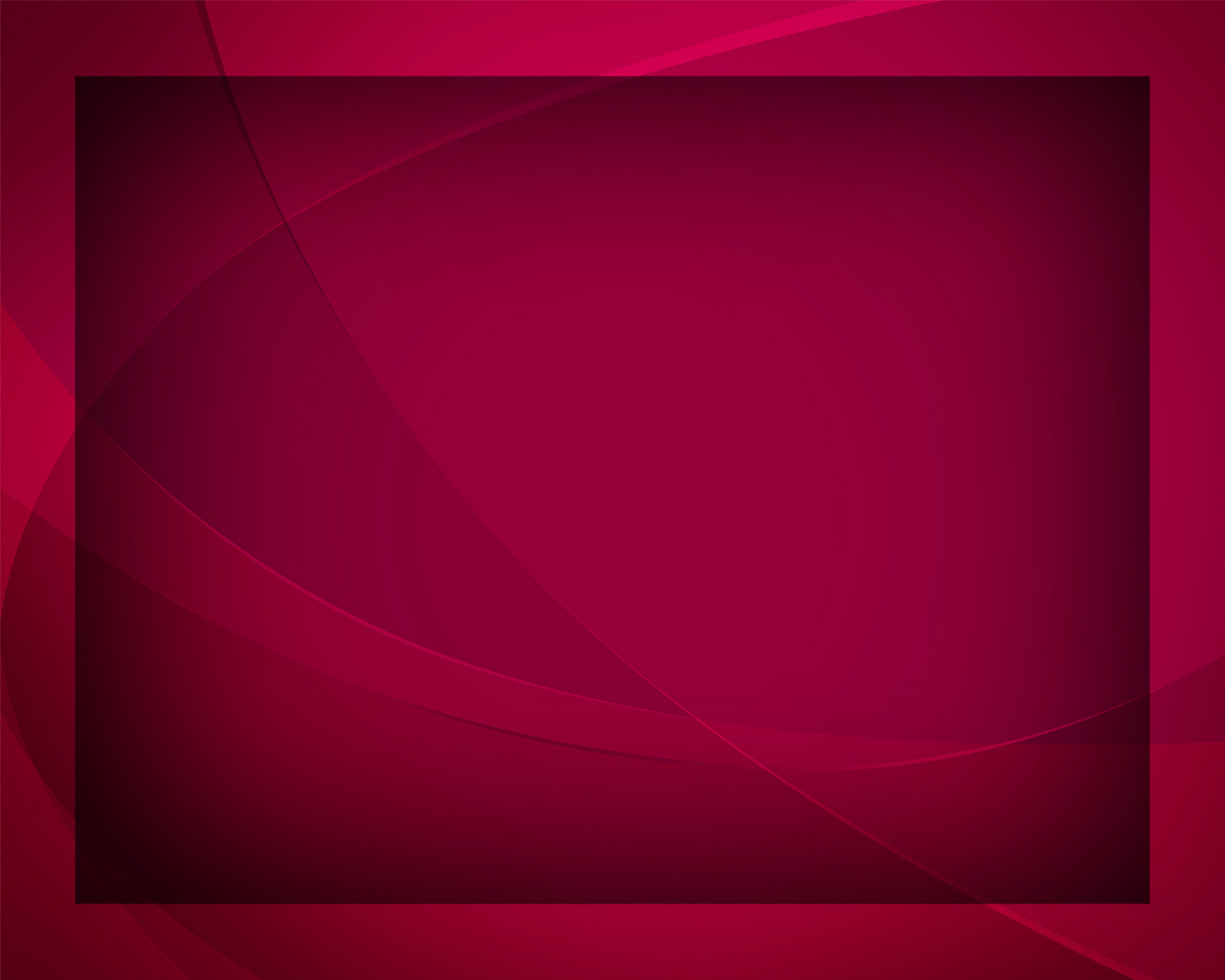 Он грядёт к нам, Он грядёт к нам
Для спасения людей.
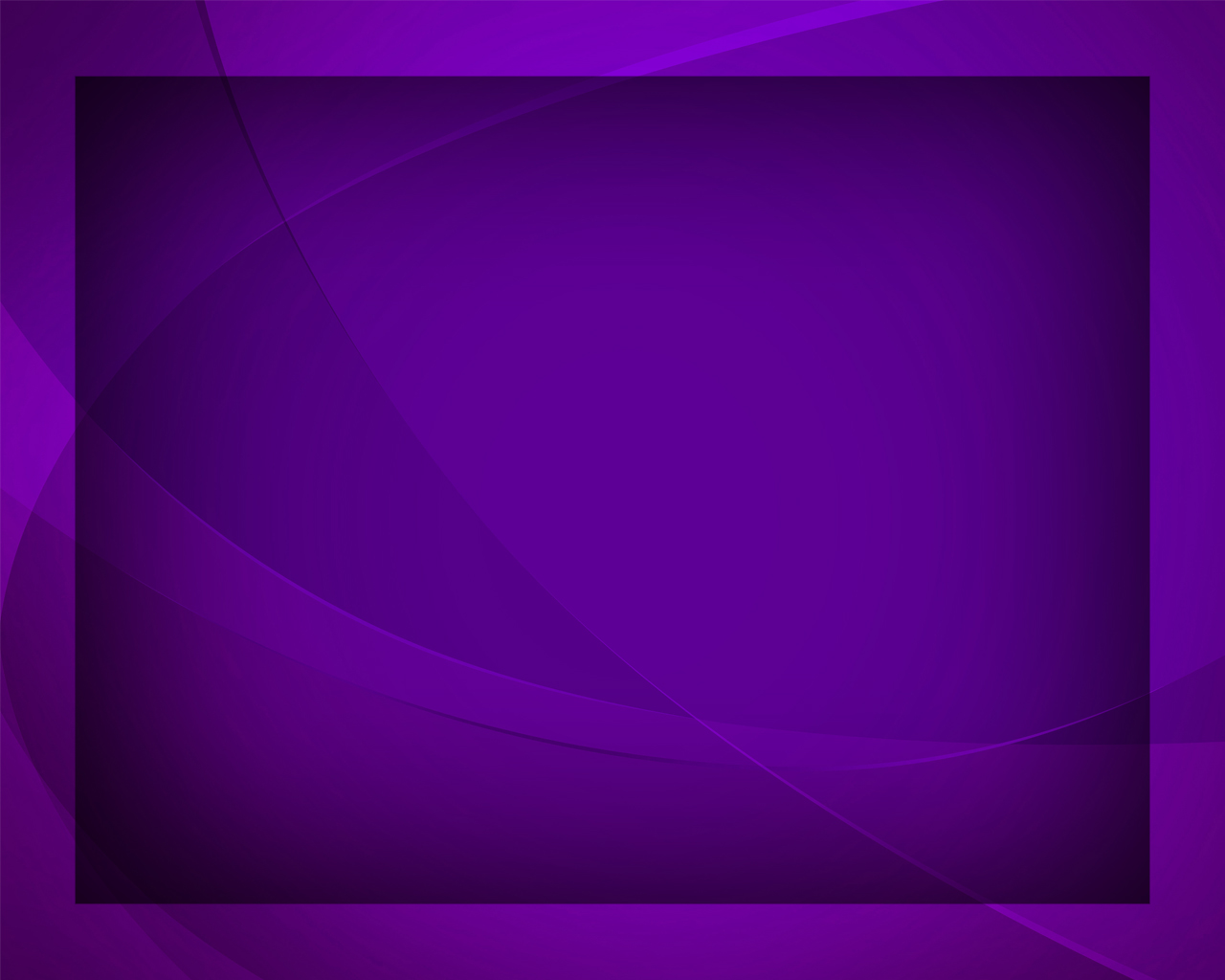 Все знаменья 
нам говорят, 
Всё умножаясь 
с каждым днём,
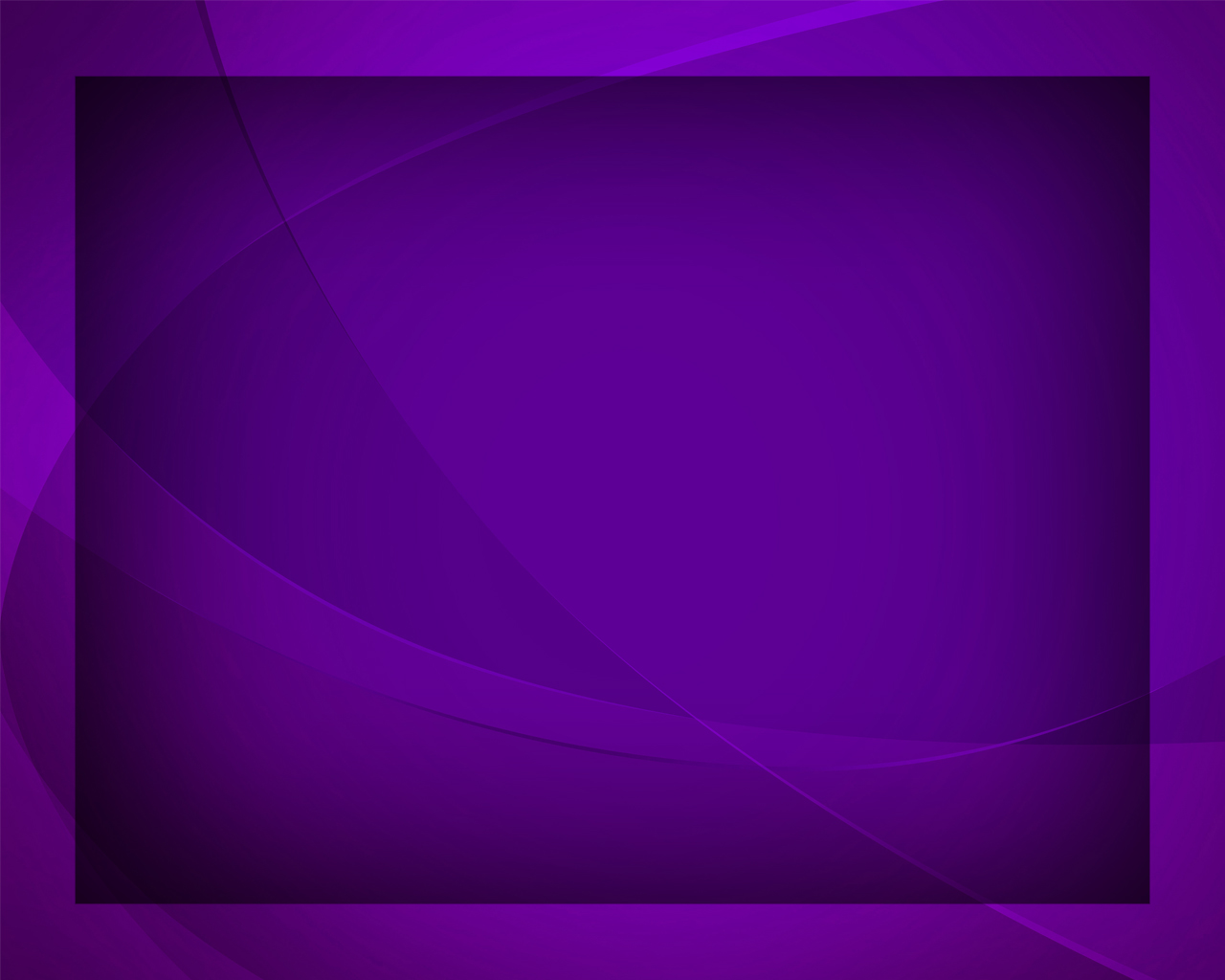 Что близок, близок 
славный час, 
Который 
мы все ждём.
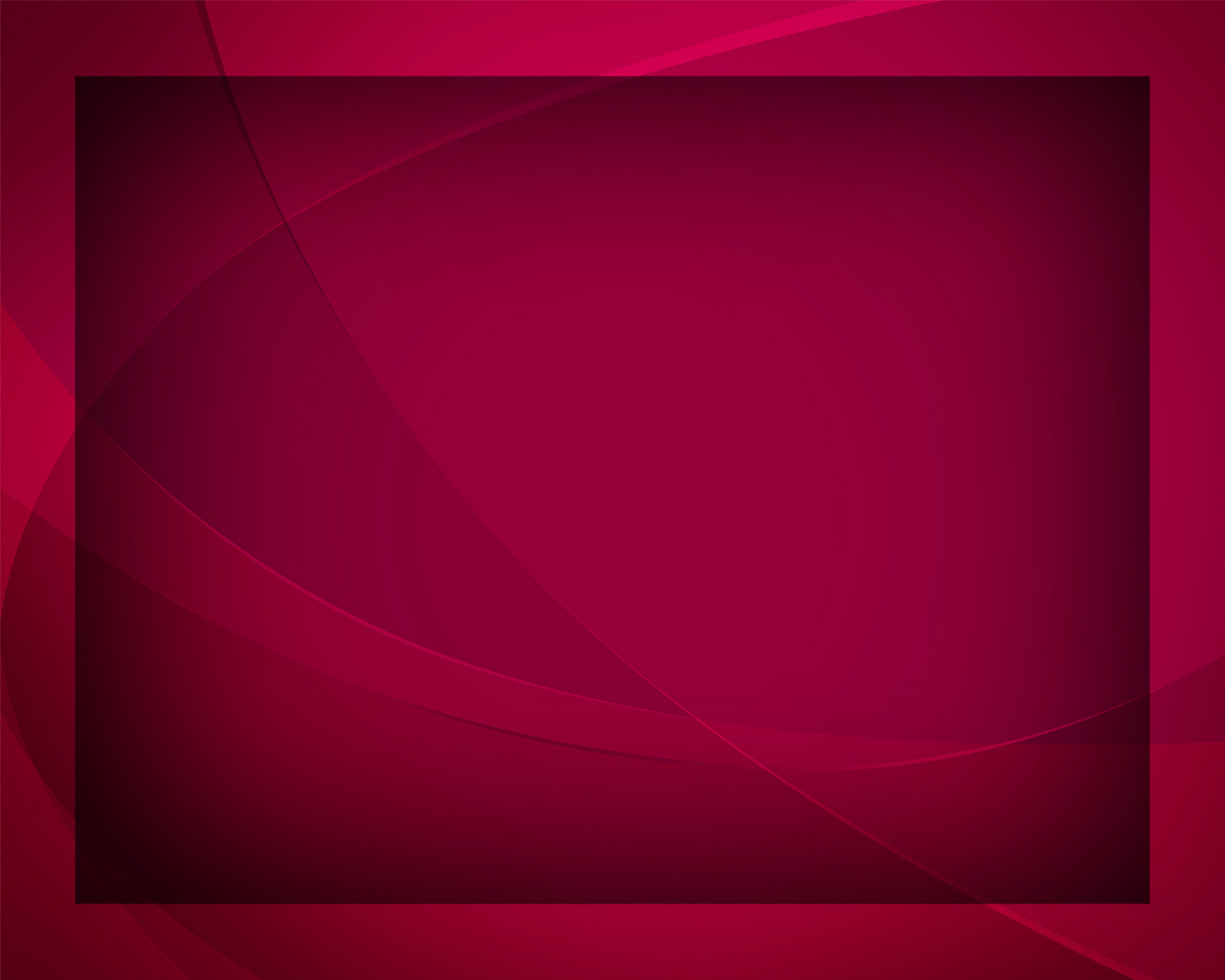 У дверей, 
у дверей,
У дверей стоит Он, у дверей.
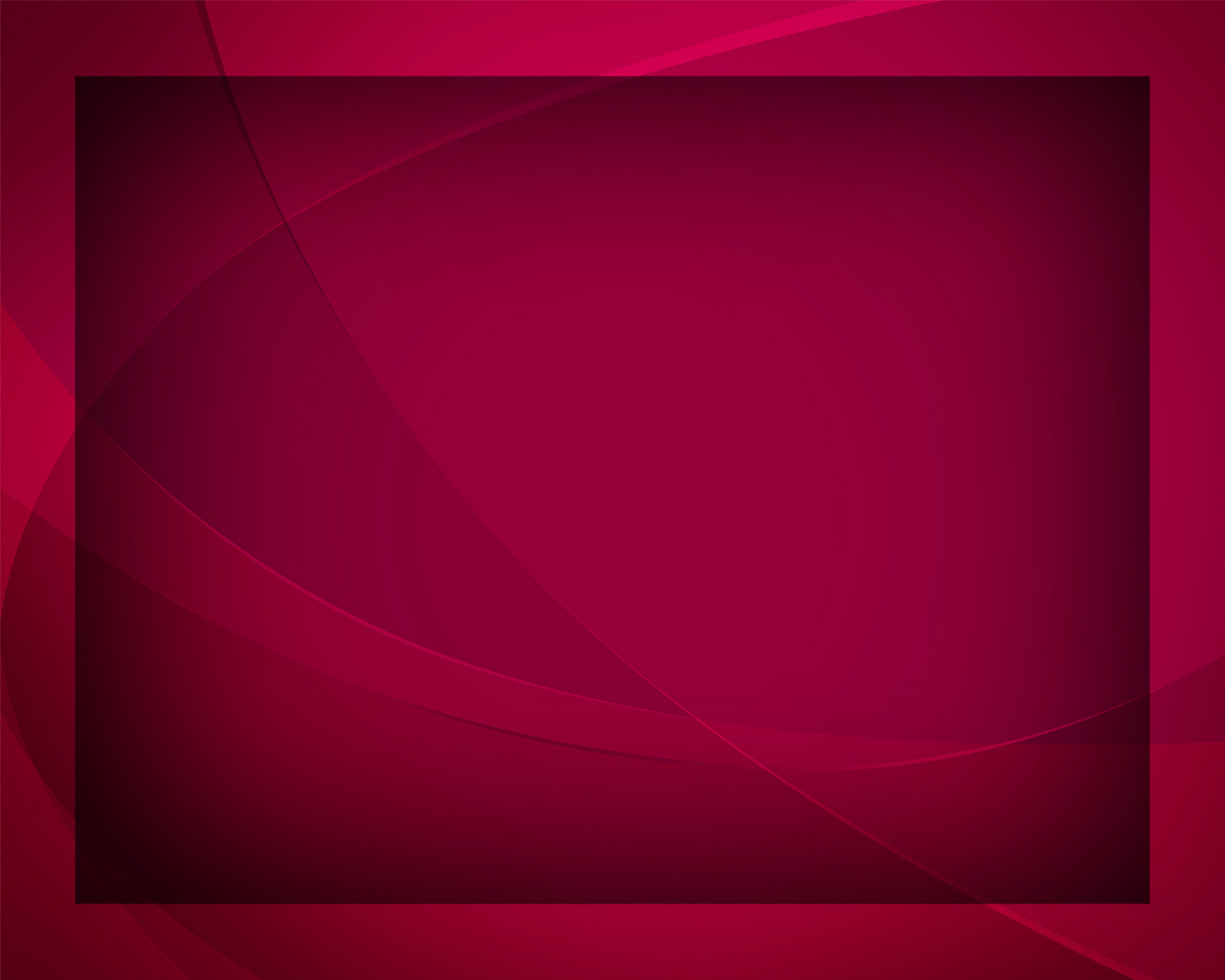 Он грядёт к нам, Он грядёт к нам
Для спасения людей.
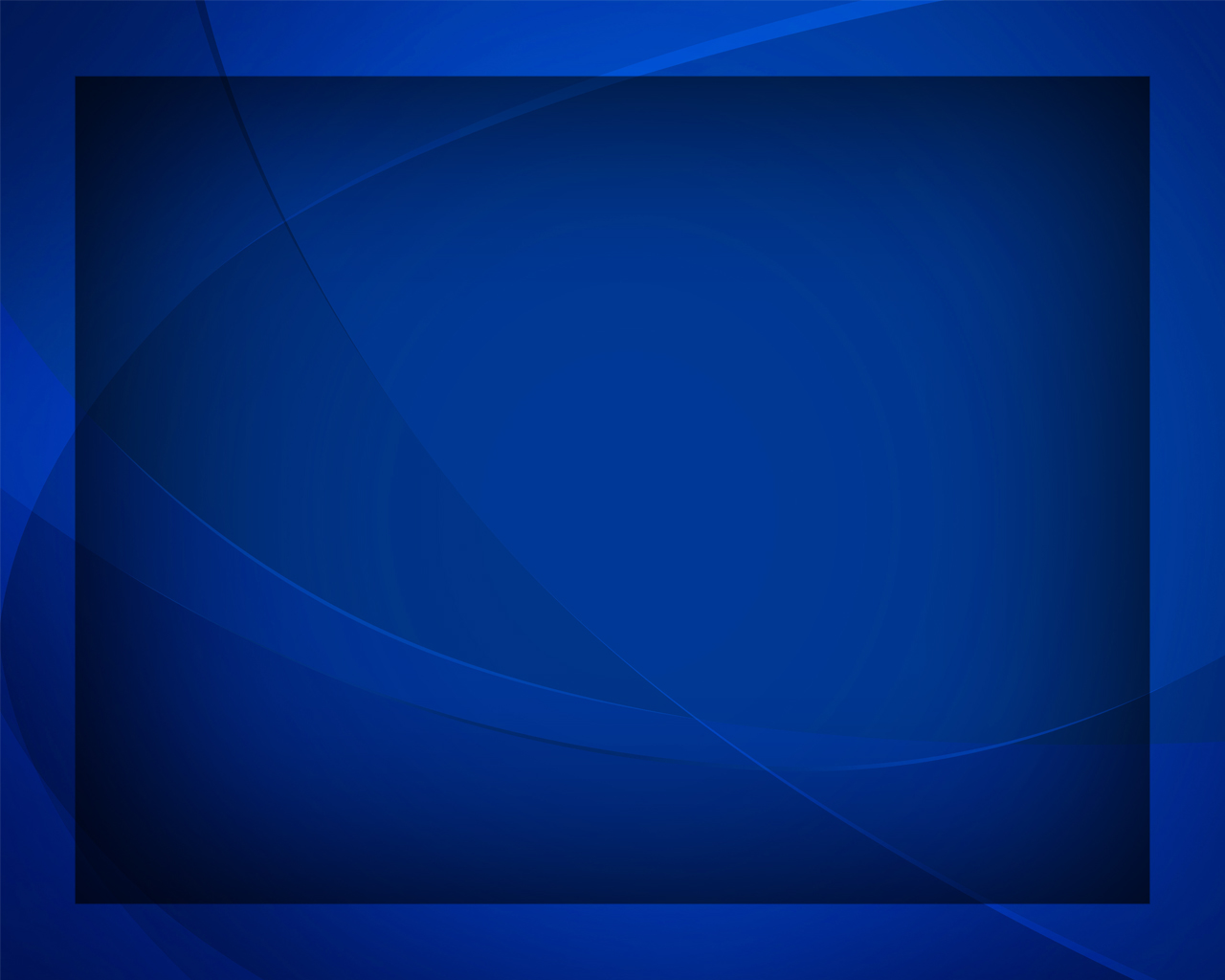 Господь 
всю землю обновит, 
Небесной славой облечёт.
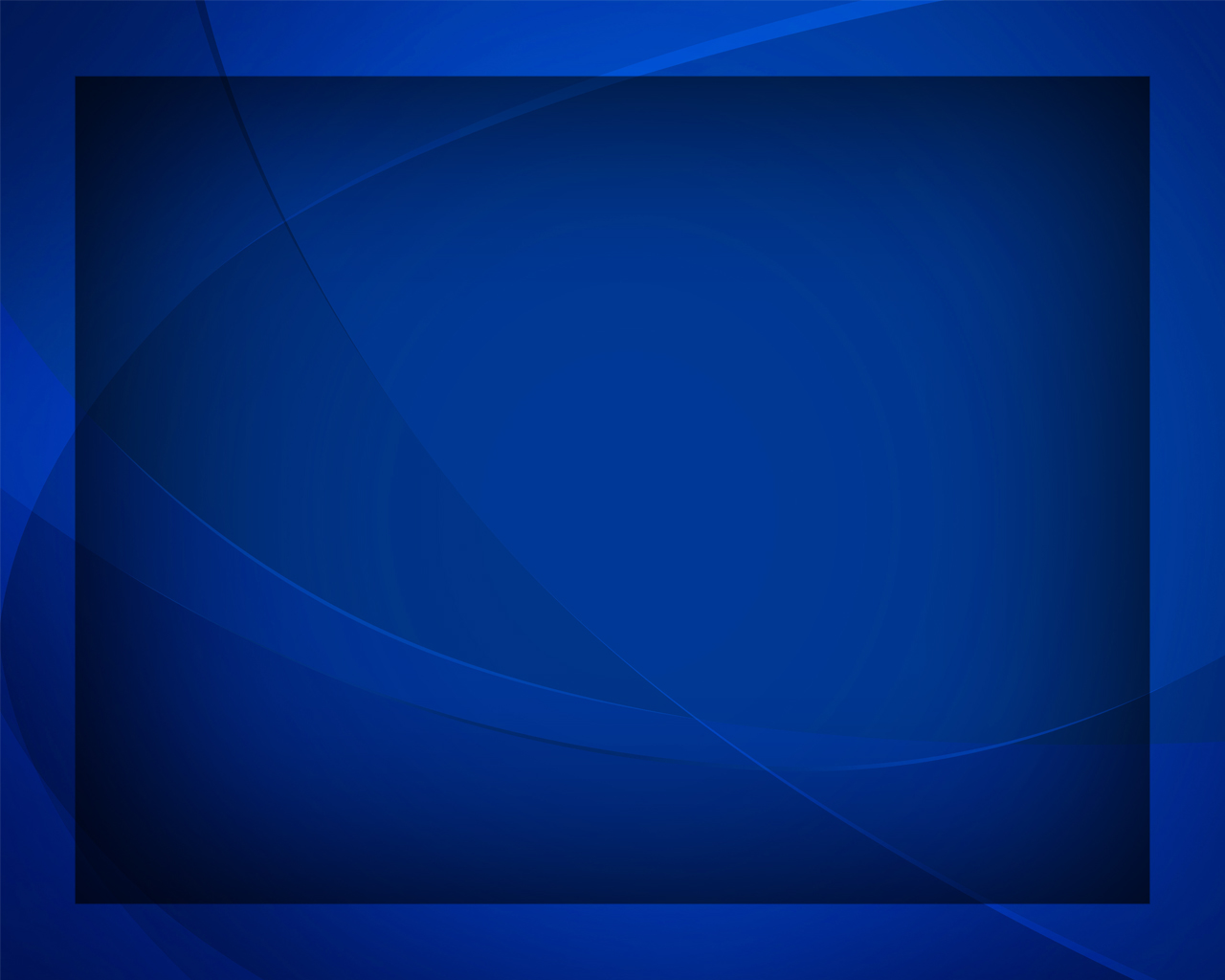 В Едеме вечном будет жить 
Искупленный народ.
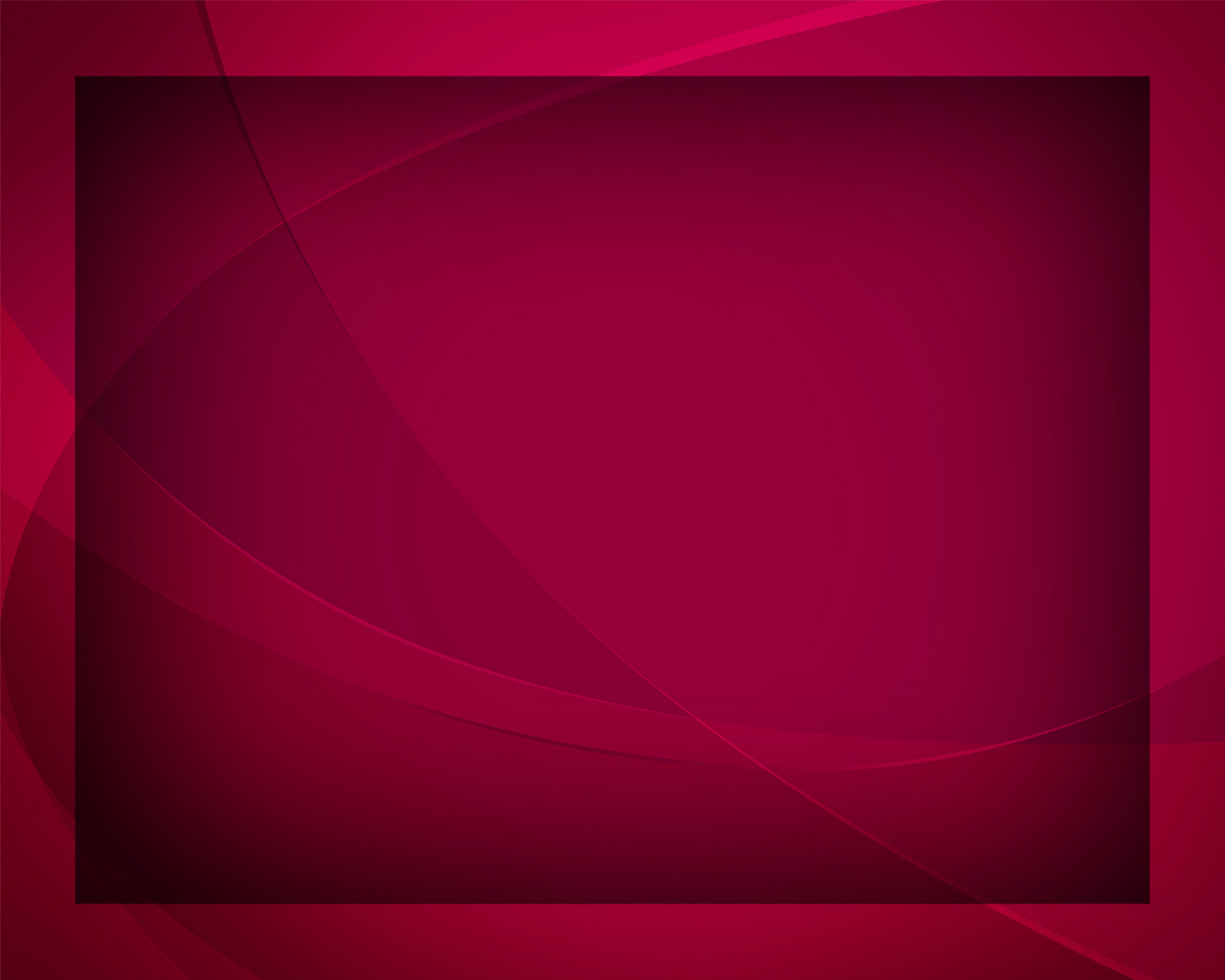 У дверей, 
у дверей,
У дверей стоит Он, у дверей.
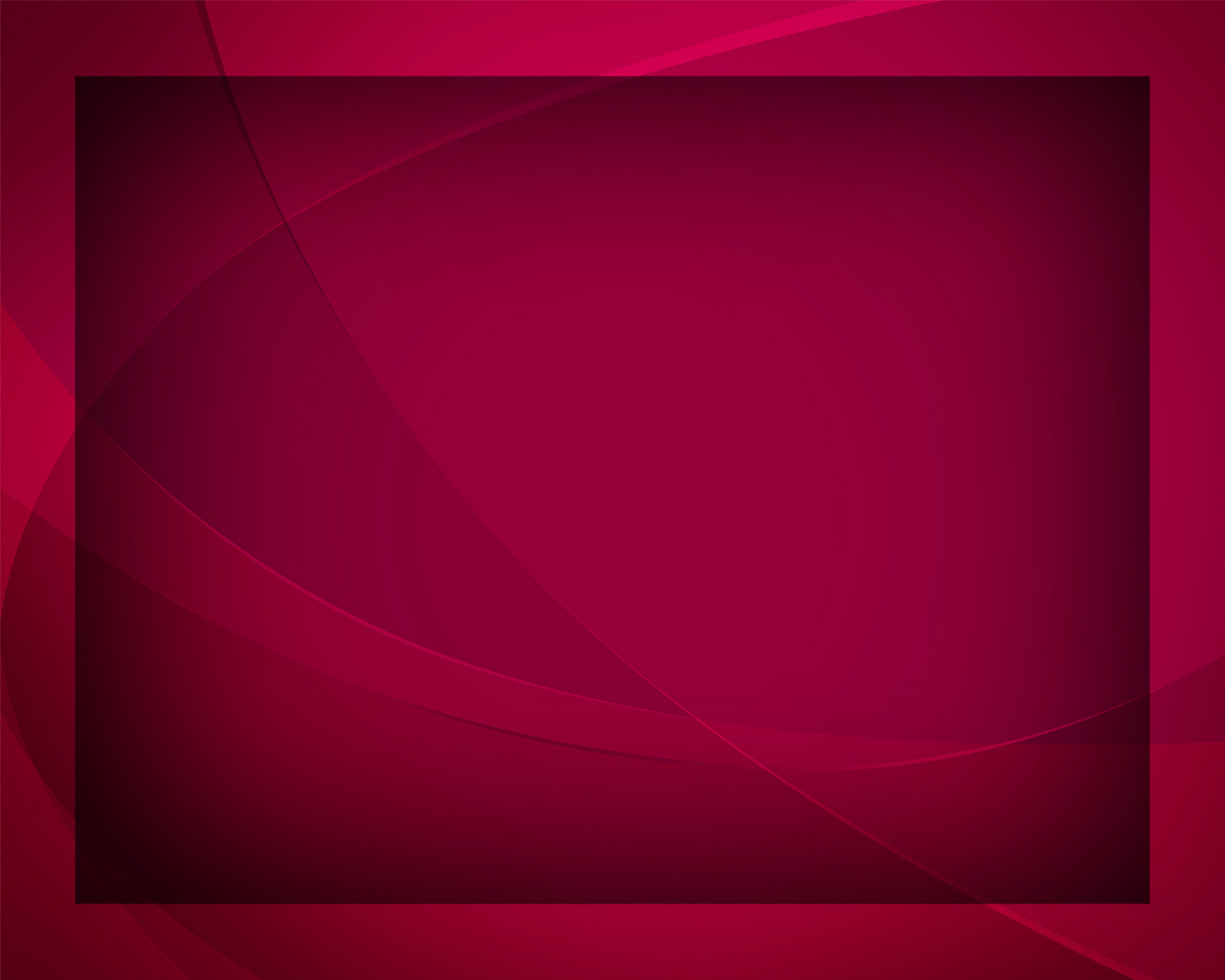 Он грядёт к нам, Он грядёт к нам
Для спасения людей.
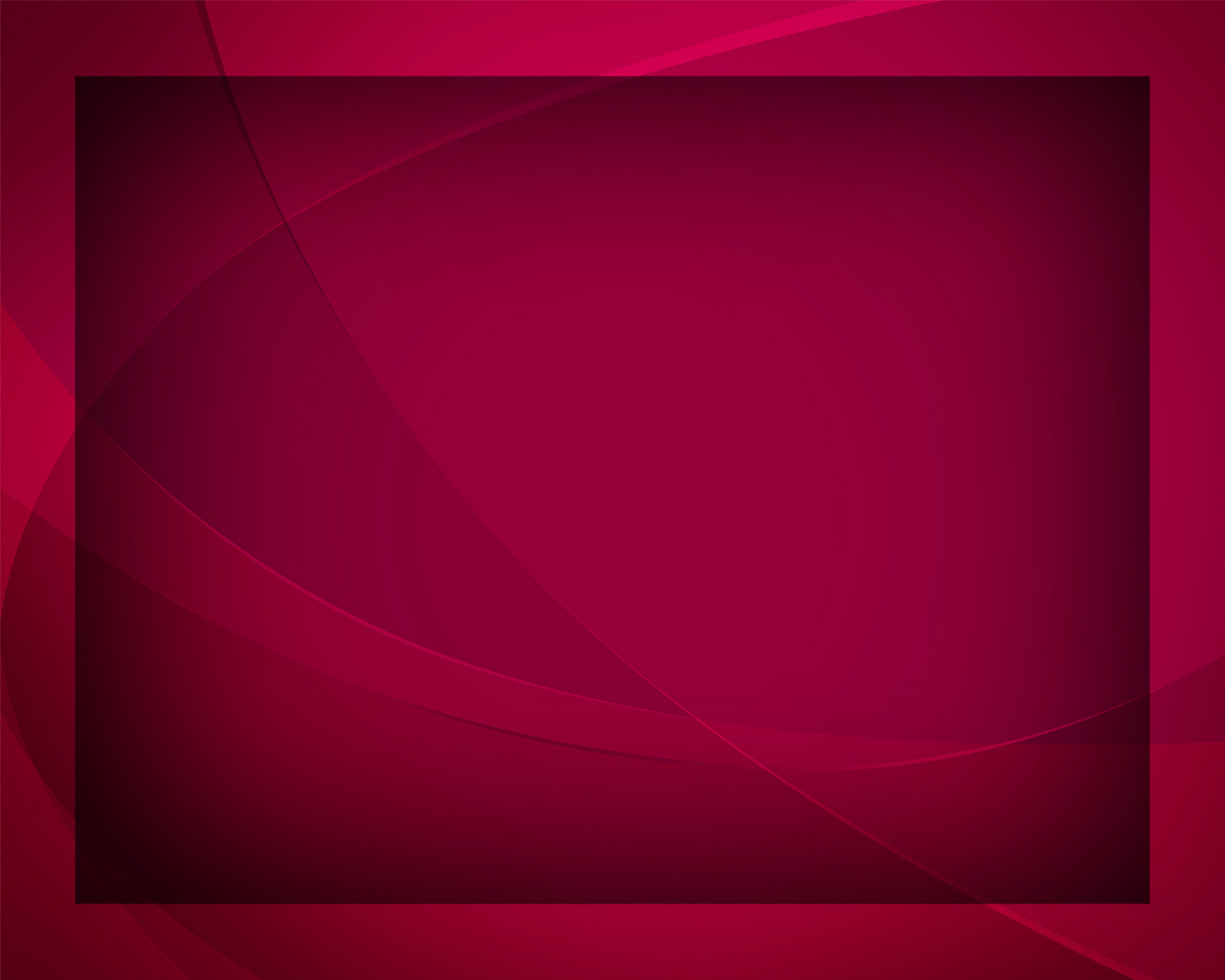